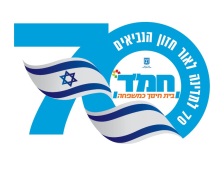 בס"ד
"וְכֻלוֹ מַחֲמַ"דִים..."
שיר השירים ה טז
פרשת ויקהל- פקודי ושבת חמ"ד
פרשיה בפרשה
חמ"ד
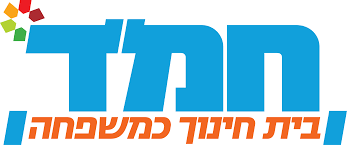 "ויקהל משה את כל עדת ישראל" (ל"ה, א')
פירוש מן החיד"א: תרי"ג המצוות מכוונות לאיברים שיש בגוף האדם. אבל הרי לא את כל המצוות אדם יחידי יכול לקיים?? יש מצוות לכהנים, יש מצוות למלך, לשוחט ועוד?? התשובה היא שכאשר עם ישראל מאוחדים, כאיש אחד, נחשבות כל המצוות שכל אחד מקיים כזכות עבור הכלל. ולכן נאמר: "ויקהל משה את כל עדת ישראל" (מתוך: מעיין השבוע).
גם אנחנו השבת, בשבת של חמ"ד, מקהילים קהילות, שותפים בבתי החמ"ד ומקבלים באחדות מיוחדת ומרוממת את קדושת השבת.
חמ"ד - חינוך ממלכתי דתי.
מסגרת של מערכת חינוכית ממלכתית דתית, המחויבת לחינוך ילדי ישראל ליראת שמים ולחיי תורה ומצוות באהבה.
בתי החינוך של החמ"ד הם כמשפחה עבור כל הבאים בשעריהם: תלמידים, הורים, מורים ומנהלים. בתי החינוך הם בתים של תורה, יראת שמים, אהבת הארץ ומידות טובות. בתים שמעודדים טיפוח זהות אישית ציונית דתית, חברתית ואזרחית. מלמדים באהבה ומחזקים את רוח האדם ומקדמים למידה משמעותית, חדוות הדעת ומצוינות. 
(מתוך חזון החמ"ד)
שלחן מחמ"דים
"חמ"ד הוא כמו משפחה"...
לפני שבת: גזרו מדף הגזירה את חלקי המשחק.
את חלק ה"לוגו"                   הדביקו על בקבוק שתיה.
במהלך השבת: הניחו את בקבוק ה"לוגו" במרכז השולחן.
חלקו לכל משתתף "מטרה" וערבבו את קלפי ה"אירועים". 
בכל פעם הציגו "אירוע" על השולחן. מי שחושב שהאירוע מתאים ל"מטרה" שלו - "תופס" את בקבוק הלוגו. הראשון שתפס את הבקבוק ואכן הוא מתאים לאירוע - זוכה ב"אירוע". במידה וטעה - מחזיר את כל קלפי האירועים שהשיג.
מנצח - מי שהשיג הכי הרבה קלפי "אירועים".
אתגר מהפרשה
אלו ממטרות חזון החמ"ד (המופיעות בתפזורת בעמוד הבא) מוזכרות בפרשות שלנו? הביאו דוגמאות ושלחו אלינו, לכתובת המייל המופיעה למטה.
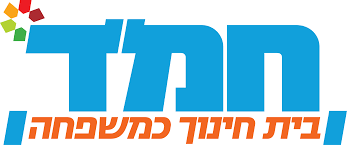 מילים בפרשה..
כמה פעמים מופיעה המילה "כל"???
את התשובות שלחו אלינו לכתובת:  mahmadimhemed@gmail.com
יש לציין: שם פרטי, שם משפחה, שם ביה"ס, כתובת מגורים ומספר טלפון.
באהבה מהחמ"ד
לענ"נ חגית ספרא ז"ל
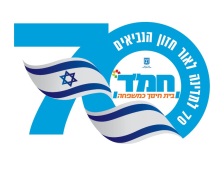 בס"ד
מטרות "חזון החמ"ד"
*בצמדי מילים- יש למצוא כל מילה בנפרד. ** יש למצוא רק את המילים המודגשות באדום.
בין אדם לעצמו- חינוך למידות טובות, שאיפה, צמיחה מתמדת ומצוינות בכל תחומי החיים.
בין אדם לאלוקיו- חינוך לאמונה בה', אהבת ה', ליראת שמים ולחיי תורה ומצוות.
בין אדם לזולתו- חינוך להערכת האדם הנברא בצלם אלוקים ומצוות "ואהבת לרעך כמוך".
בין אדם לעמו- חינוך לאהבת כלל ישראל מתוך אחריות אישית ומעורבות חברתית.
בין אדם לארצו ולמדינתו- חינוך לאהבת הארץ, הכרה בערך הרוחני, הלאומי וההיסטורי שלה. חינוך לאחריות לעתיד המדינה ולנכונות לפעול למענה.
"תקומתה של המנורה" לכניסה לאתר לחץ כאן או סרקו
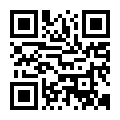 מושג השבוע: העפלה
"העפלה" הוא כינוי לכניסה "בלתי חוקית" (לטענת הבריטים) של יהודים לארץ ישראל. התנועה אורגנה על ידי היישוב העברי משנת תש"ד (1934) עד תש"ח (1948) (הקמת המדינה). התנועה החלה מכיוון שהבריטים לא הרשו ליהודים לעלות לארץ ישראל.
המשימה: שלחו שמות של כמה שיותר קרובים / מכרים שעלו לארץ. ציינו ליד כל שם של מכר את שנת העלייה ובאיזו דרך עלה לארץ (אונייה / מטוס / ברגל וכו')
שלחו אלינו לכתובת: mahmadimhemed@gmail.com
יש לציין: שם פרטי, שם משפחה, שם ביה"ס, כתובת מגורים ומספר טלפון.
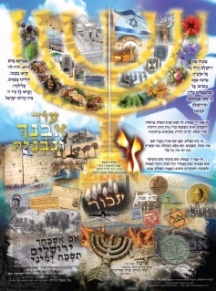 את התשובות שלחו אלינו לכתובת:  mahmadimhemed@gmail.com
יש לציין: שם פרטי, שם משפחה, שם ביה"ס, כתובת מגורים ומספר טלפון.
באהבה מהחמ"ד
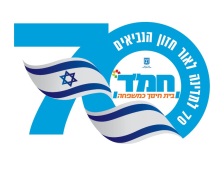 נספח גזירה לשלחן מחמ"דים
בס"ד
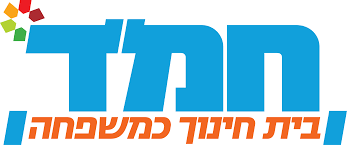 "לוגו" לבקבוק
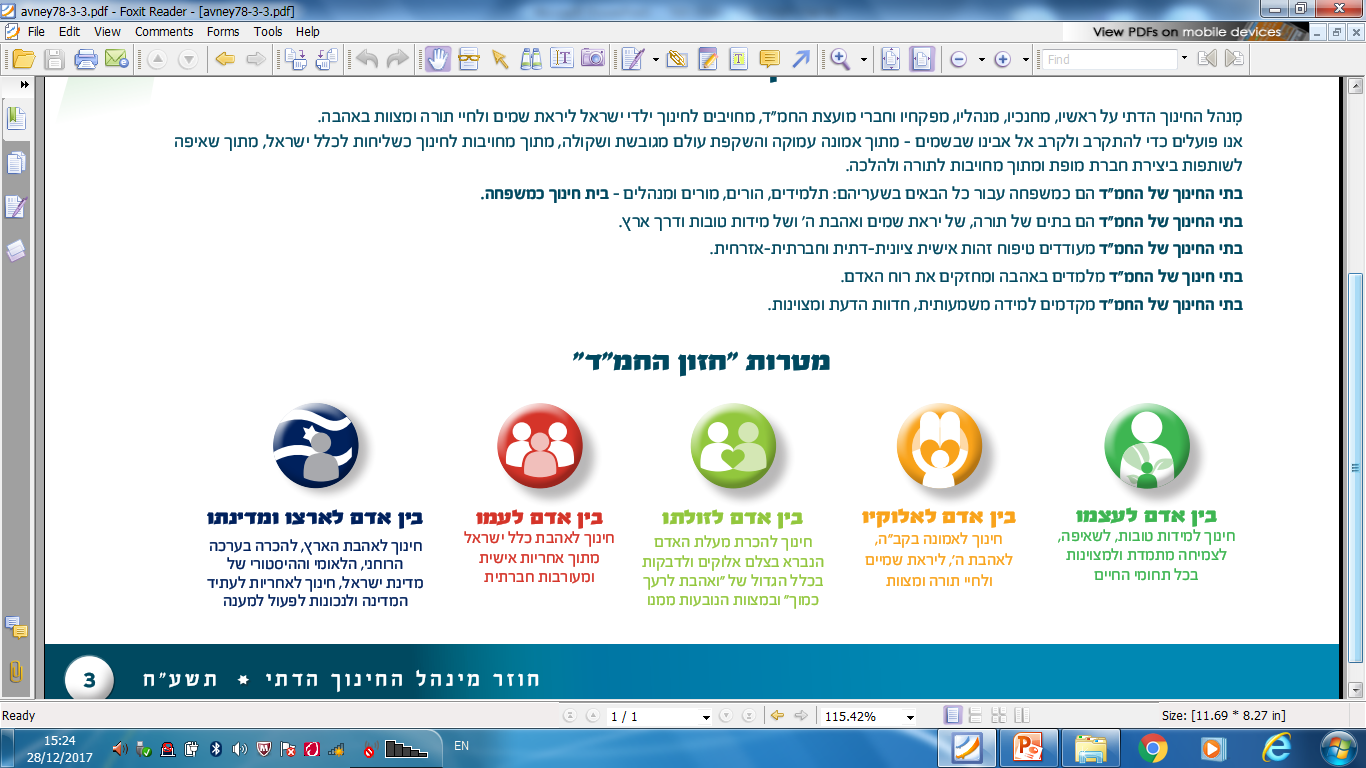 "מטרות"
שטיפת כלים
טיול משפחתי
תפילה
סעודת שבת
ביקור אצל סבא וסבתא
צ'ופר לאחים
הפרשת חלה
ארוחת ערב
קניות בשוק
הכנת ארוחת ערב ליולדת
הדלקת נרות
ברכת הבנים
עריכת שולחן
הכנת מרק לחיילים
השקעה בלימודים
ברכות
סידור הבית
אמירת "תודה"
לימוד תורה
ויתור אחד לשני
לימוד משותף
בישולים
עזרה לשכנים
התנדבות בקהילה
תפילה לשלום המדינה
"אירועים"